MERAIH HIDUP BERMAKNA
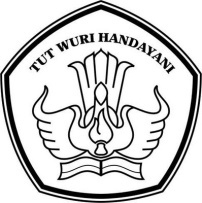 Taufik, S.Psi., M.Si., Ph.D
kecerdasan
3
Intellectual Quotient
Emotional Quotient
Spiritual Quotient
Kapasitas yang menggambarkan kegiatan mental: berpikir, mencari penjelasan, dan memecahkan masalah secara logis.
intellectual
quotient
Ukurannya: Peringkat di sekolah, IPK.
Memenangkan berbagai kompetisi.
Pada awalnya dikagumi banyak orang.
Keyakinan diri tumbuh, over confidence.
Muncul sikap “merasa lebih tinggi”.
Kemampuan seseorang untuk mendeteksi dan mengelola emosi.
4 level: self awareness, self management, social awareness, relationship management.
emotional
quotient
Tidak selalu cerdas secara intelektual
Diterima banyak orang
Kekuatan: selaras diri dan menjaga hubungan baik dengan orang lain
Pribadi yang hangat dan menyenangkan
Cepat dapat promosi
Positif: Sukses sebagai pemimpin
Negatif: Dapat memanipulasi orang
Kemampuan memahami makna dan nilai dalam kehidupan
SQ sebagai pijakan dasar bagi IQ dan EQ.
spiritual
quotient
cerdas
spiritual
Tercapainya kehidupan berimbang antara karier dan pribadi, dan keluarga, serta kepuasan hidup yang diwujudkan dalam bentuk memberikan kontribusi positif pada lingkungan.
integrasi
3
kecerdasan
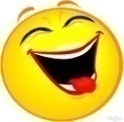 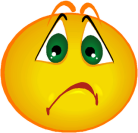 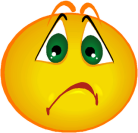 BUTA HATI
DIKTATOR
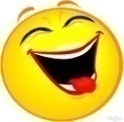 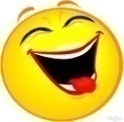 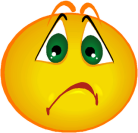 PERTAPA
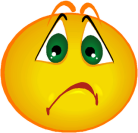 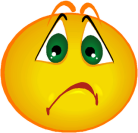 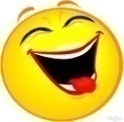 INSAN 
PARIPURNA
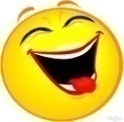 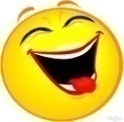 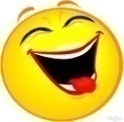 indikator
cerdas spiritual
Bersikap fleksibel
Kesadaran diri tinggi
Berpandangan holistik
Kualitas hidup, diilhami oleh visi dan nilai
Enggan melakukan perbuatan sia-sia
Cenderung bertanya “mengapa & bagaimana”
Mampu menghadapi dan memanfaatkan penderitaan
Mampu menghadapi dan melampaui rasa sakit
Beberapa penelitian menunjukkan seseorang yang menjalankan agama, umumnya memiliki tingkat SQ lebih tinggi dibandingkan dengan mereka yang tidak menjalankannya.
Dalam bukunya “Handbook of Religion and Health”, Harold G. Koenig menyatakan orang yang melakukan ibadah, ternyata hidup lebih lama (7-14 tahun) dan memiliki kesehatan fisik yang lebih baik dibandingkan orang yang tidak melakukan ibadah.
Orang dengan SQ tinggi biasanya lebih cepat pulih dari suatu penyakit, baik fisik maupun mental. Ia lebih mudah bangkit dari penderitaan, lebih tahan menghadapi stres, lebih mudah melihat peluang karena memiliki sikap mental positif, serta lebih bahagia dan merasa puas dalam kehidupan.
Kisah “mantan mahasiswa bengal”
Orang dengan SQ rendah, keberhasilan dalam hal karier, pekerjaan, penghasilan, status, dll ternyata tidak selalu membuatnya bahagia. Persaingan dan perbedaan kepentingan yang berlangsung begitu ketat membuat manusia kehilangan arah dan identitas.
Delapan tahun lalu, seorang kawan datang ke kontrakan saya, ia minta ditunjukkan bagaimana menghabiskan uangnya. Sejak beberapa tahun terakhir usaha meubelnya laku keras, ia punya penghasilan perbulan sekitar Rp. 110.000.000,- Permohonan dia: “MAS TOLONG AKU, UANGKU MAU DIGUNAKAN UNTUK APA?”
Seorang isteri di daerah pantura menuturkan kepada saya, bahwa suaminya mengeluarkan zakat mal pertahun minimal Rp. 60.000.000,- artinya ia memiliki penghasilan bersih pertahun 60.000.000 X 40 = 2.400.000.000,-  tetapi ia mengaku hidupnya kosong tanpa makna.
Seorang guru SD di pedesaan Boyolali, memperoleh gaji perbulan Rp. 75.000,-. Meski gajinya kecil ia mengaku bersyukur dan uang itu bisa digunakan untuk kebutuhan keluarga, disamping juga mengandalkan hasil kebunnya yang tidak seberapa. Bahkan ia menuturkan kedua anaknya berprestasi di sekolah.
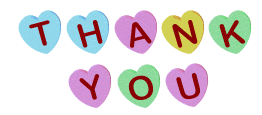